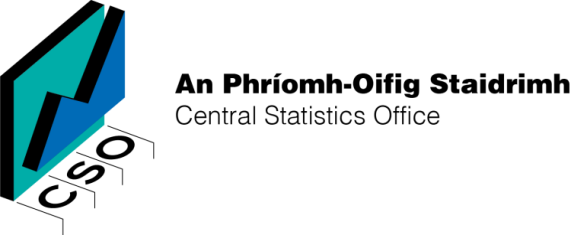 UnemploymentandEmployment Transitions
5th Administrative
Data Seminar
12th April 2016
Paul Rockley
www.cso.ie
Overview
Introduction
Data Sources
Outcomes
Next Steps
www.cso.ie
2
Introduction
Purpose: to look at the utility of a data merge between two data sources:-
Unemployment Claims
PAYE Earnings
(Undertaken as an Officer of Statistics.)
Data matching using PIK
Hashed PPSN; hides identity but preserves linking capabilities.
www.cso.ie
3
Data Sources
PAYE Earnings
(P35 Returns to Revenue)
Unemployment Claims
(ISTS data from DSP)
www.cso.ie
4
Unemployment Claims Data
ISTS - Integrated Short Term Systems
From Department of  Social Protection
Weekly files
Information:
Claim Start Date
Local Welfare Office
Occupation
Age & Gender
www.cso.ie
5
PAYE Earnings Data
P35 Annual Returns from Business for PAYE Employees
From Revenue
Annual files
Information:
Period of Work
Enterprise – ID and NACE Sector
Date of Birth
Total Pay
www.cso.ie
6
Data Linking
P35
(PAYE Returns to Revenue)
ISTS
(Weekly DSP Claims)
www.cso.ie
7
Some Outcomes
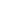 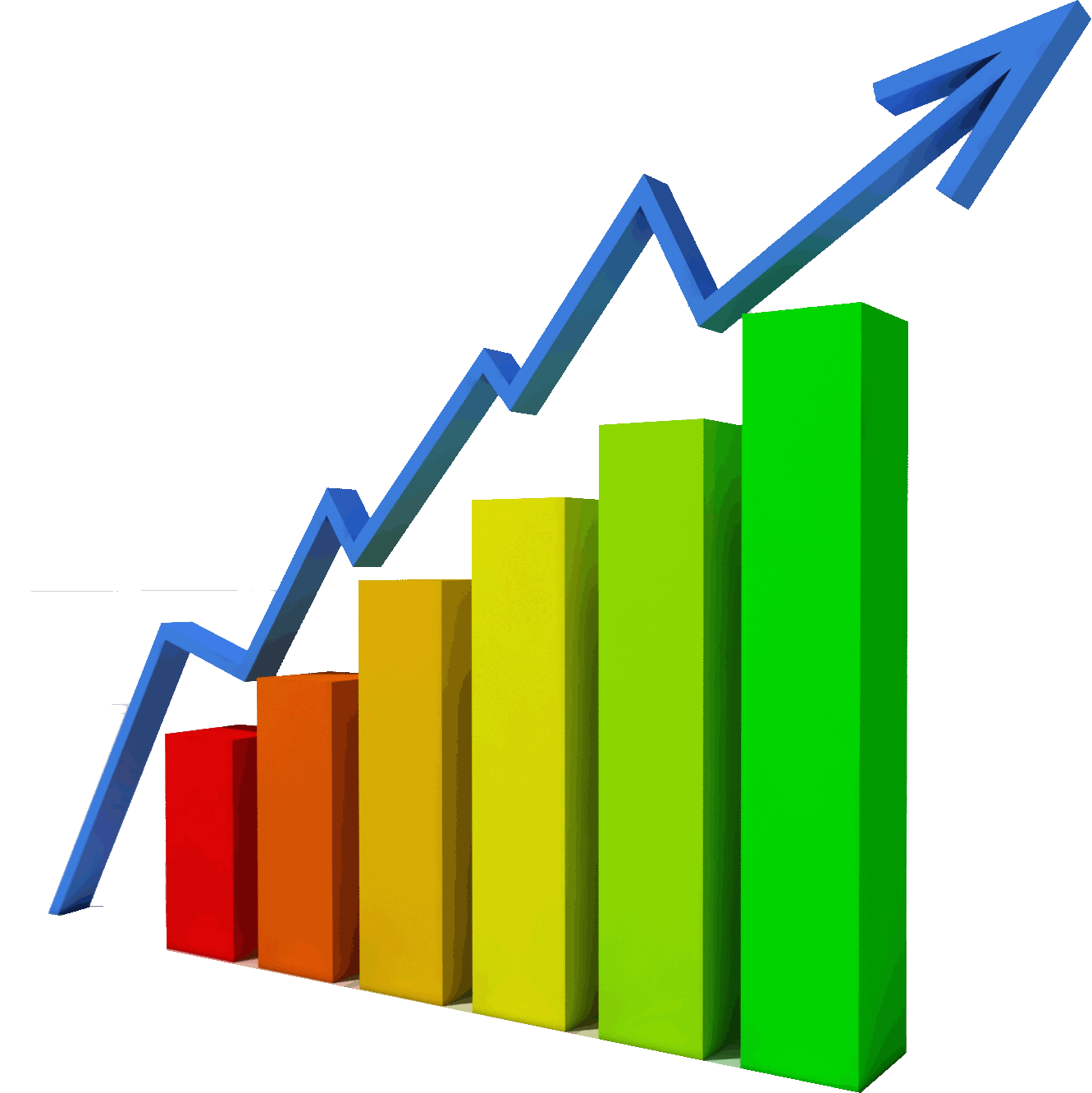 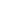 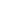 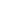 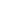 www.cso.ie
8
Leavers to P35 Employment for 2013 by NACE2
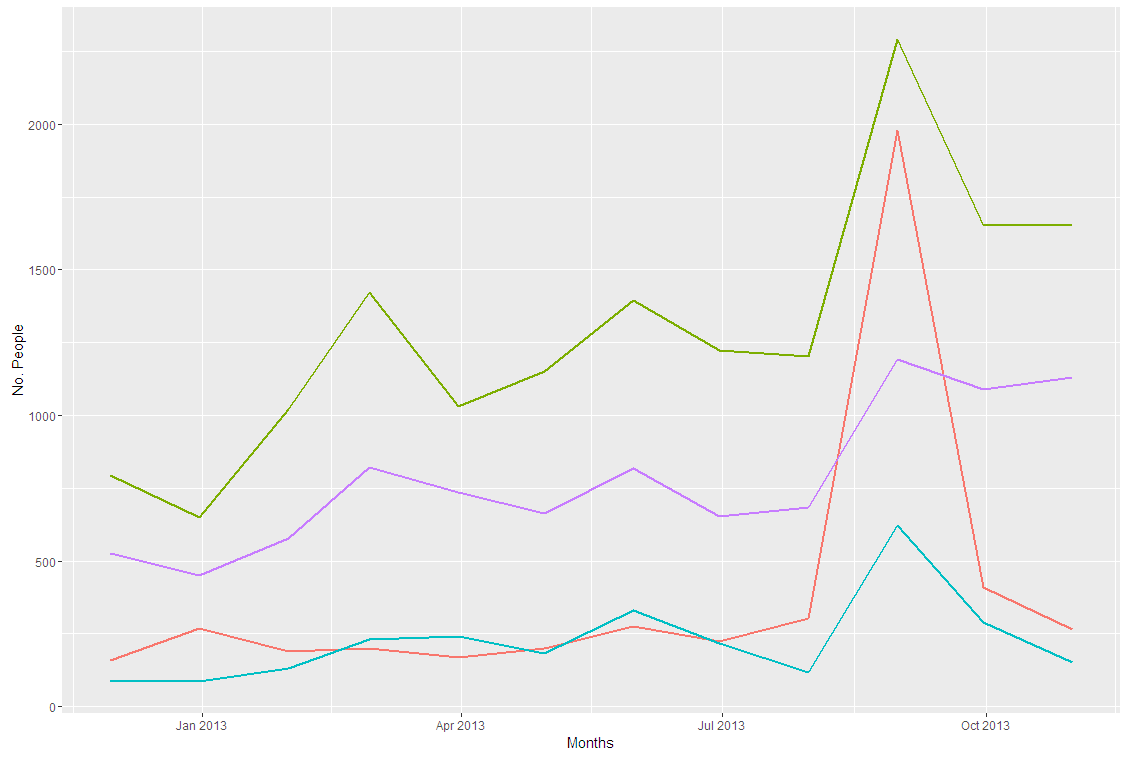 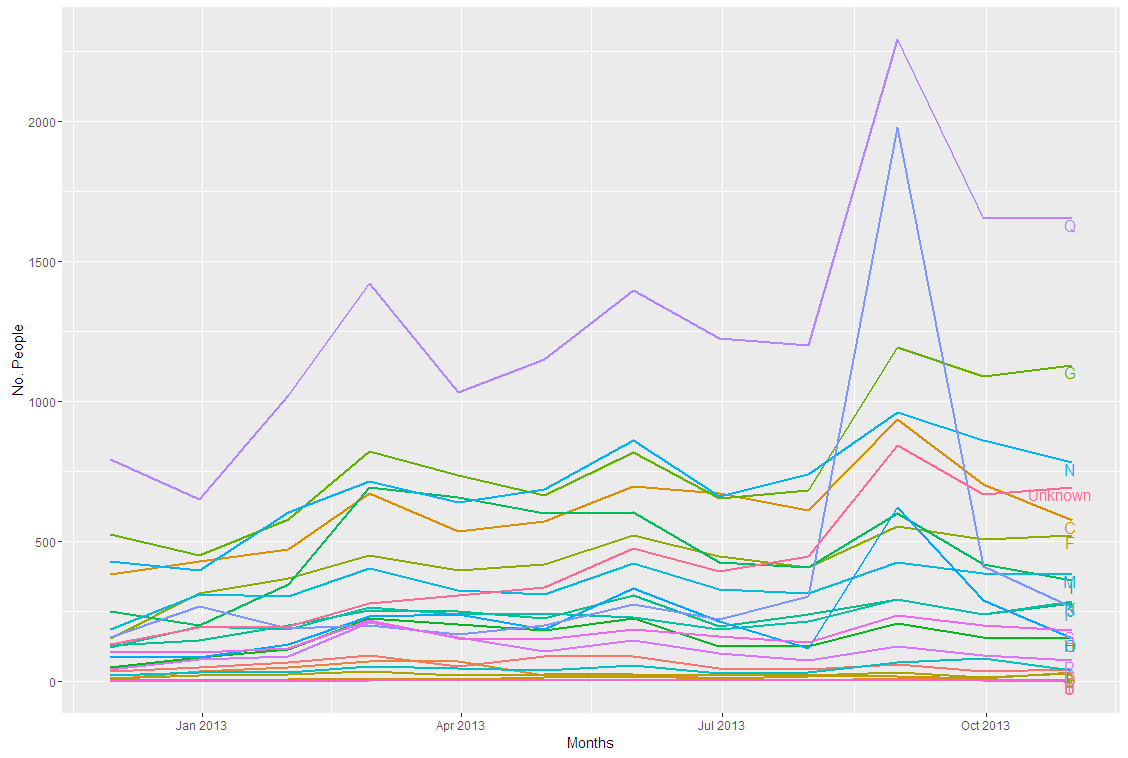 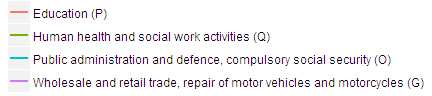 www.cso.ie
9
Leavers to P35 Employment by Mean Weekly Pay (2013)
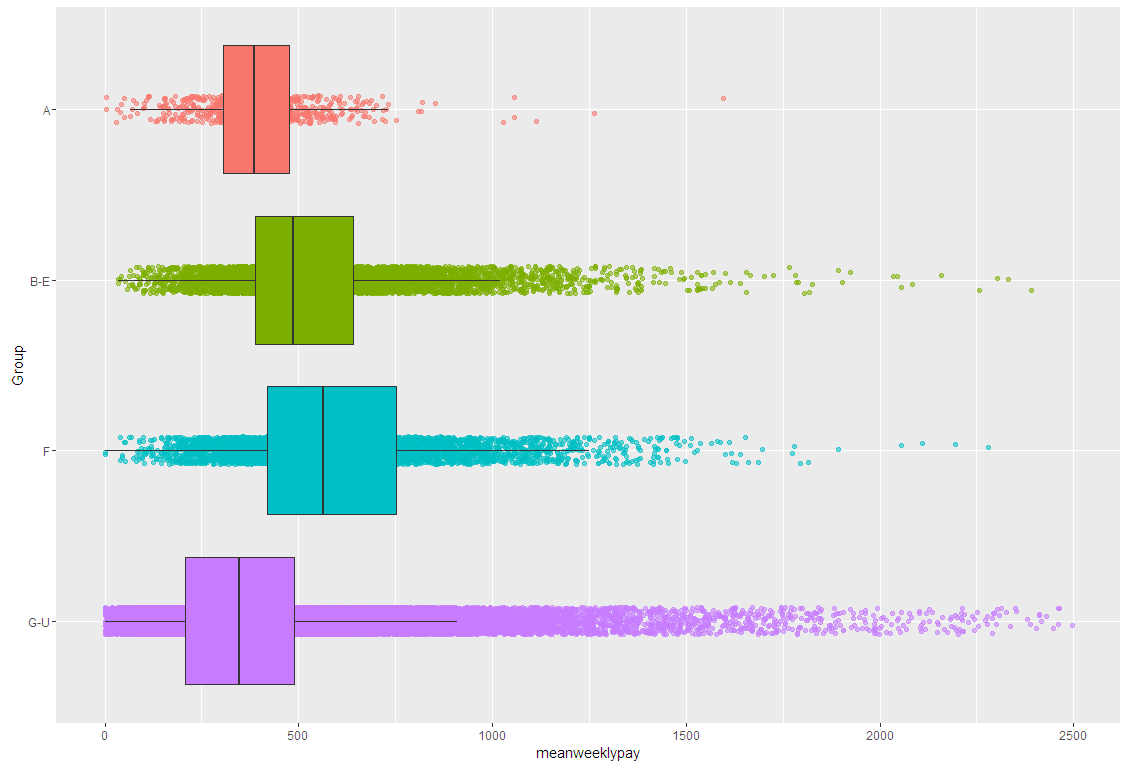 A	Agriculture, forestry and fishing
B-E	Industry 
F	Construction
G-U	Services
www.cso.ie
10
Earnings in New Employments upon leaving Live Register
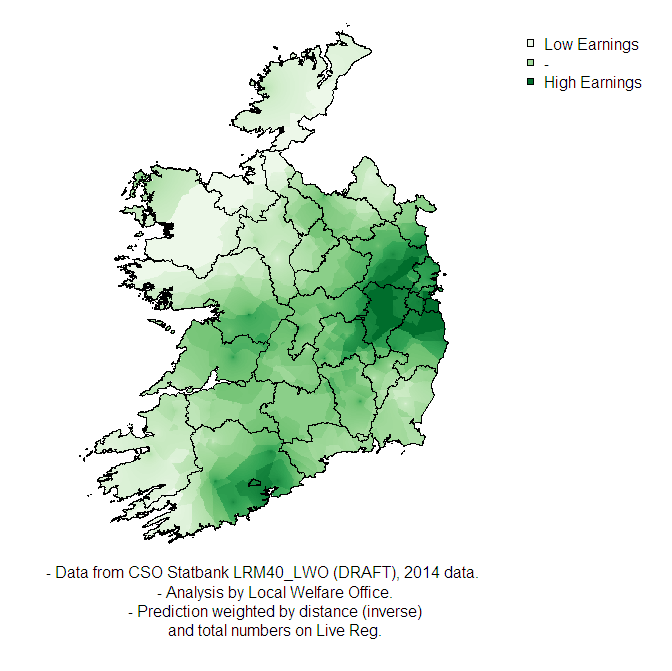 www.cso.ie
11
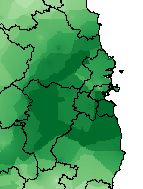 Earnings in New Employments upon leaving Live Register

Great Dublin Area
L
M
H
H
www.cso.ie
12
FETAC Data
www.cso.ie
13
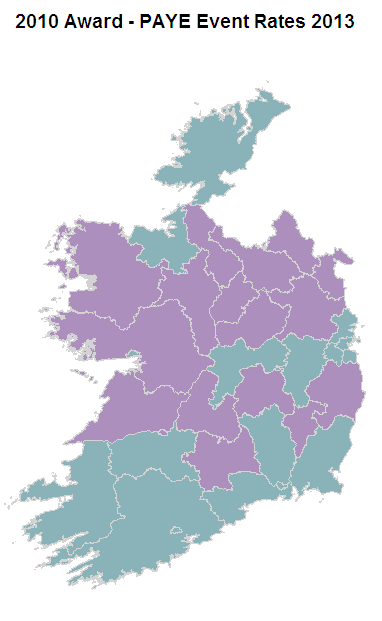 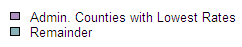 Regions of Ireland
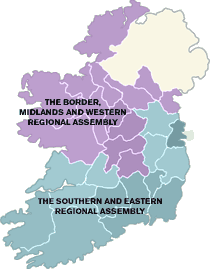 14
**Major FETAC awards at NFQ Level 5
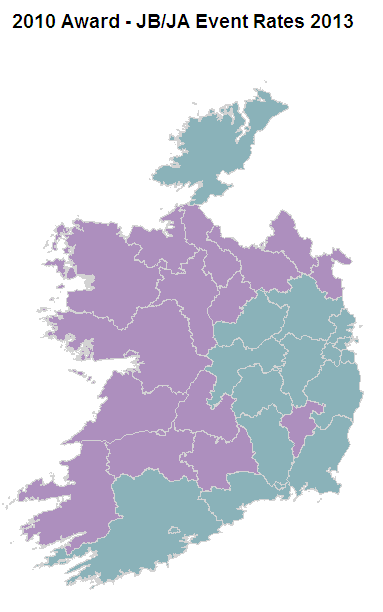 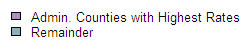 Regions of Ireland
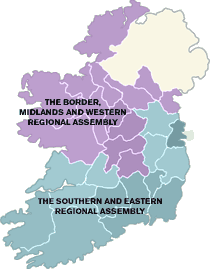 15
**Major FETAC awards at NFQ Level 5
Next Steps
www.cso.ie
16
Next Steps
Study leavers from LR who don't go back into work – where did they go?
Destination occupations may be of more interest than Industry NACE Sectors.
LR has the occupation that the claimant lists when they first make a claim. Could study what jobs they go into when they leave the LR. "Flow". Career change?
Could compare what benefits before and after gaining PAYE/P35 work
...
www.cso.ie
17
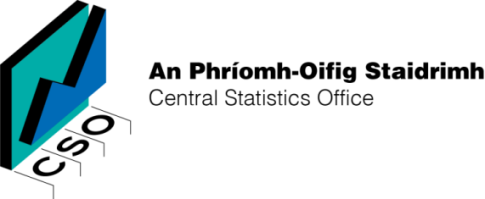 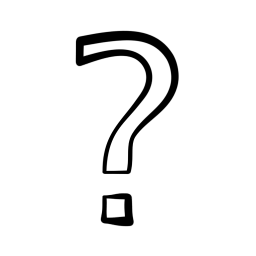 18
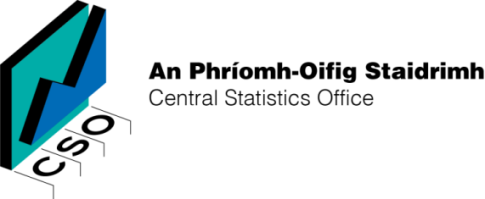 19
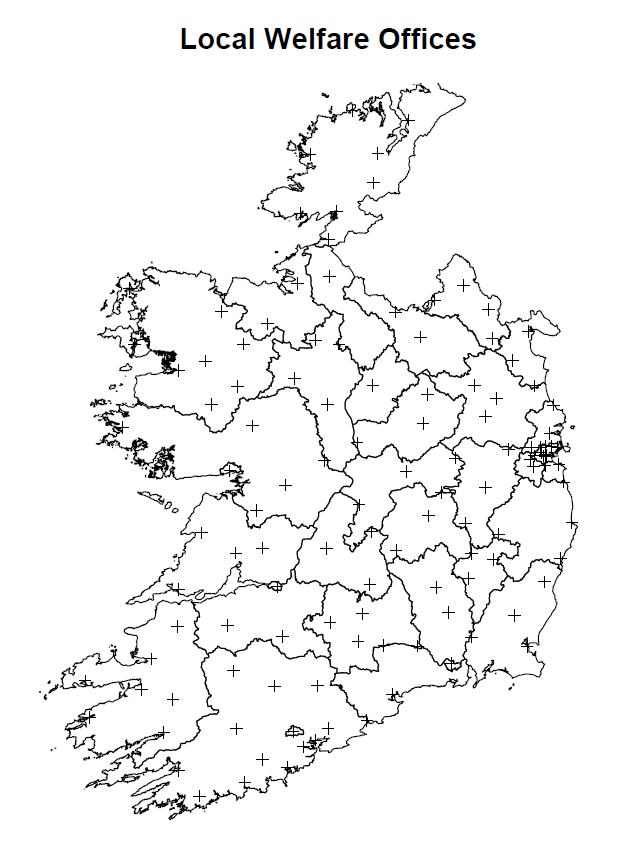 www.cso.ie
20
Voronoi Diagram
A Voronoi diagram is a partitioning of a plane into regions based on distance to points in a specific subset of the plane. That set of points (called seeds, sites, or generators) is specified beforehand, and for each seed there is a corresponding region consisting of all points closer to that seed than to any other. These regions are called Voronoi cells.
www.cso.ie
21